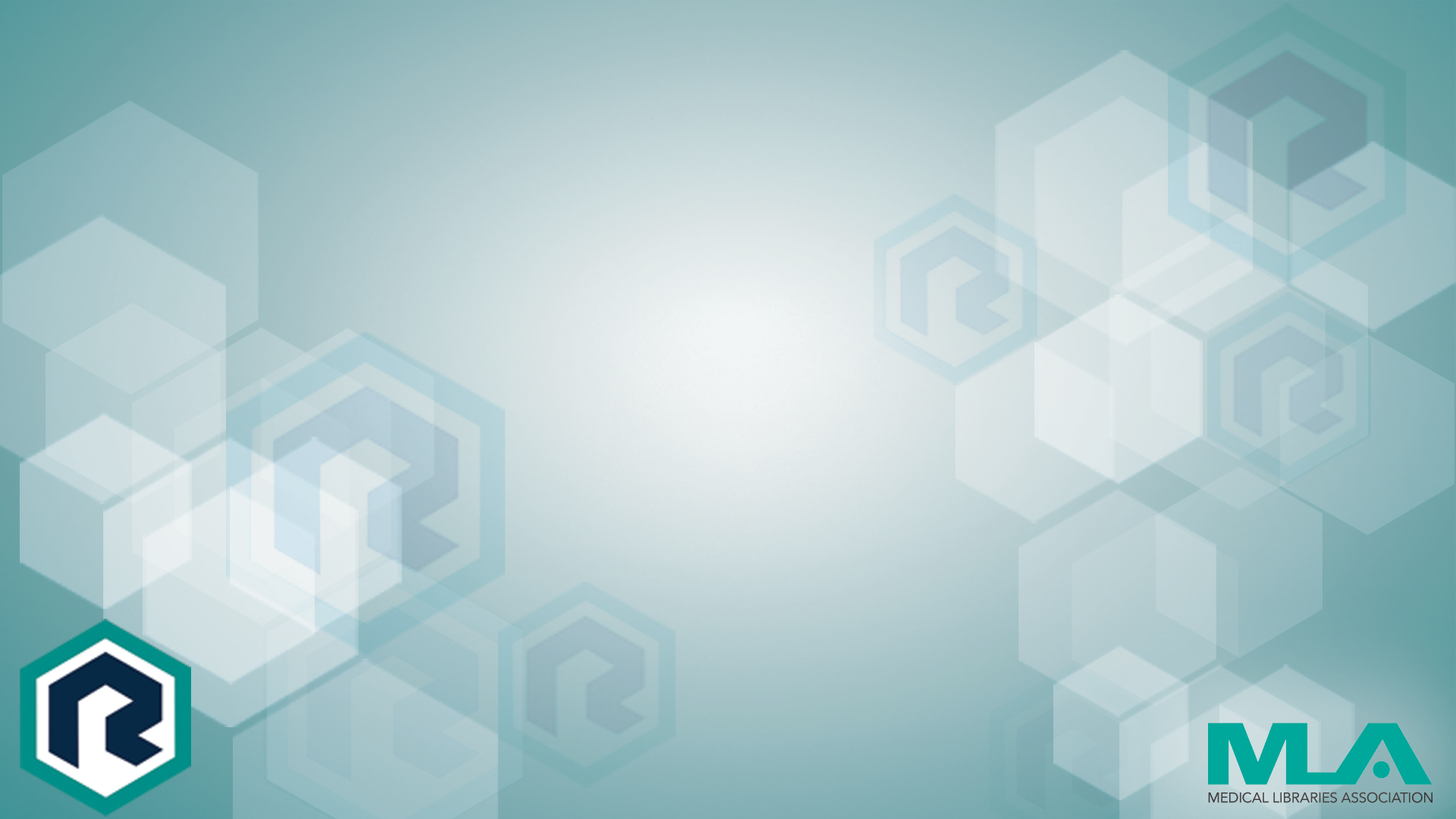 RESEARCH  TRAINING  INSTITUTE
2022 In-Person Poster Presentations

Host: Susan Lessick, AHIP, FMLA, University of California, Irvine (RTI Project Director)

Moderator: Emily Vardell, PhD, AHIP, Emporia State University (RTI Faculty)

Presenters:
Valerie Lookingbill, University of So Carolina-Columbia
Michele Mason-Coles, Walter Reed National Militry Medical Center
Molly Montgomery, Idaho College of Osteopathic Medicine
Laura Murray, AHIP, University of South Florida
Erin Reardon, AHIP, University of Minnesota
Jess Callaway, AHIP, Shepherd Center
Amy Corder, Tulane University
Andrea Dater, Emporia State University
Jennifer DeBerg, University of Iowa
Andy Hickner, Weill Cornell Medicine
Toni Hoberecht, AHIP, University of Oklahoma
Niki Kirkpatrick, AHIP, University of Tennessee
RTI website: https://www.mlanet.org/p/cm/ld/fid=1333
Twitter: @RTIatMLA
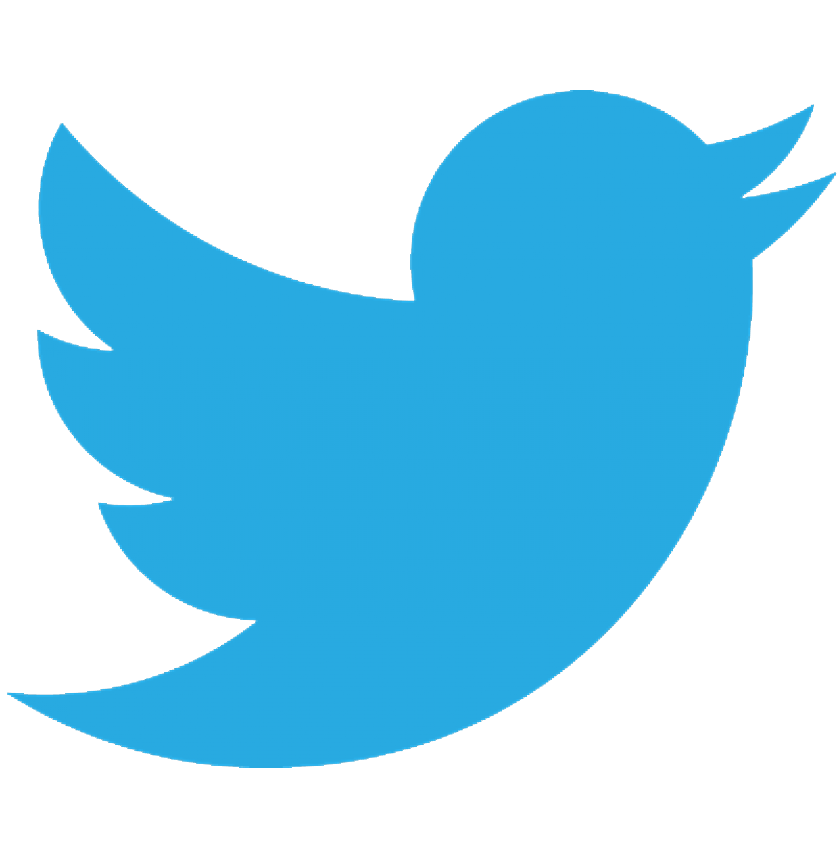 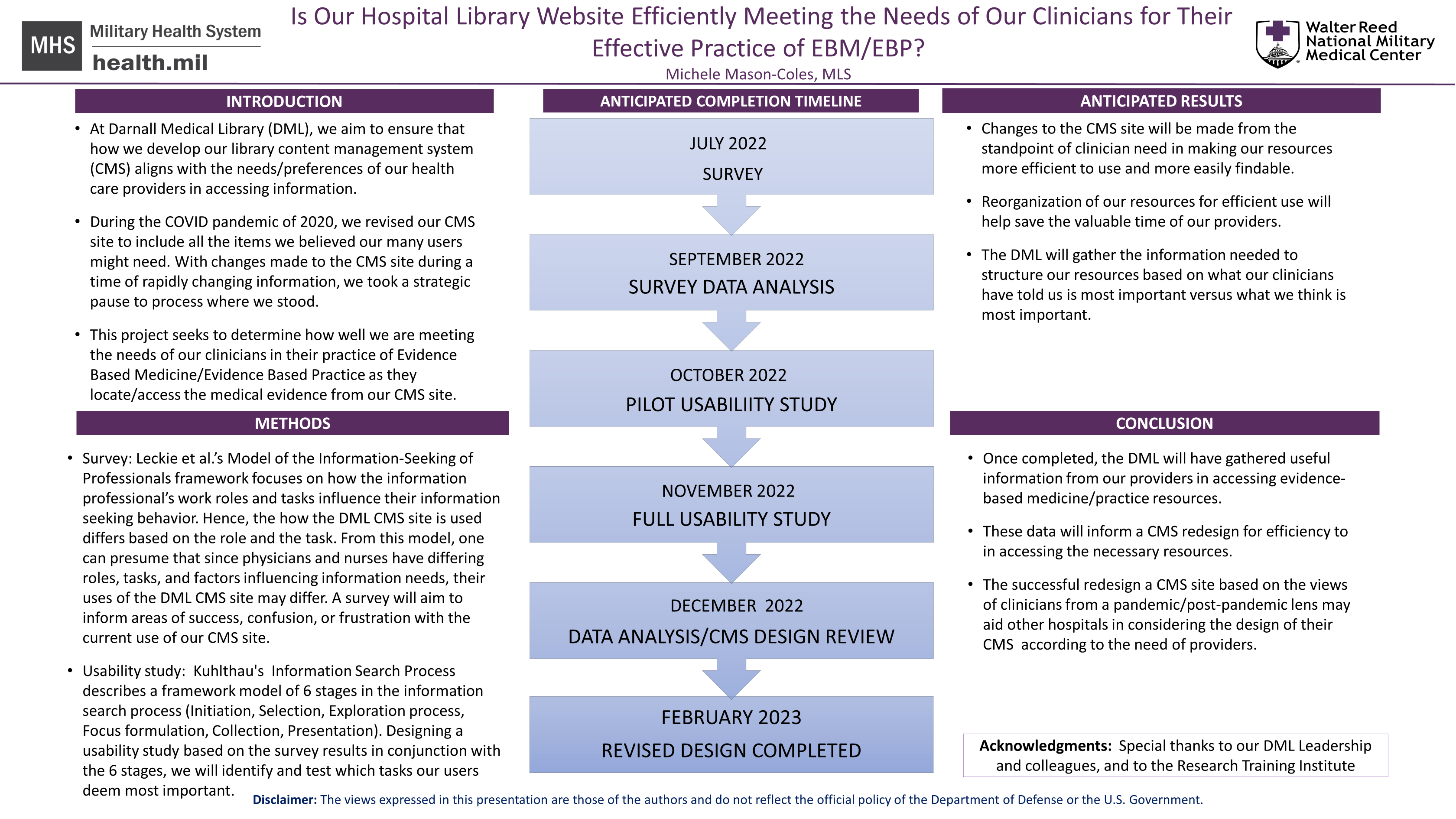